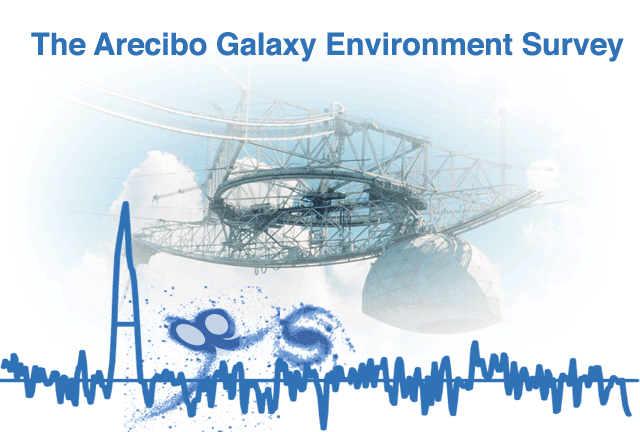 Plan of the Talk
What is AGES
The AGES volume
High density environments
Groups and clusters
Low density environments
Galaxy pairs, isolated galaxies and voids
Future AGES
What is AGES
Arecibo Galaxy Environment Survey
200 square degrees in thirteen fields
Four 5 sq. deg. regions
Nine 20 sq. deg. regions
Covers environments from the Local Void to the Virgo Cluster
0.7 mJy beam-1 noise level
Survey Design
Uses the ALFA 7-beam feed array
Makes 3 Nyquist-sampled maps with each beam
Provides robustness against beam failure
WAPP correlators – 100 MHz bandwidth, 5 km s-1 velocity resolution
Mock spectrometers – 300 MHz bandwidth, 4 km s-1 velocity resolution
The AGES Volume
AGES WAPP cubes are bandpass limited at ~18,000 km s-1 (z ~ 0.06)
AGES Mock cubes are bandpass limited at ~45,000 km s-1 (z ~ 0.15)
There is a large volume not included in the targeted environment that can be used for ‘blind survey’ science
Galaxy at z ~ 0.1
[Speaker Notes: F_HI = 0.74 Jy km/s.  Hanning smoothed with width 9]
Galaxy at z ~ 0.1
Found in 200s of Mock data
MHI = 3.6 × 1010 M☉, ΔV50 = 430 km s-1
Such galaxies should be visible to beyond z ~ 0.13 in full-depth data
Most MHI ~ 1010.5 M☉ galaxies will be beyond z = 0.1
95 sq. deg. of AGES to be covered with Mock spectrometers
[Speaker Notes: F_HI = 0.74 Jy km/s]
AGES HIMF
AGES HIMF
Full sample: α = -1.52±0.05, ϕ = 8.6±1.1 × 10-3 Mpc-3, M* = 5.1±0.3 × 109 M☉
Field only: α = -1.47±0.06, ϕ = 6.2±0.9 × 10-3 Mpc-3, M* = 5.6±0.4 × 109 M☉
~ 2σ steeper than ALFALFA (Martin et al. 2010) or HIPASS (Zwaan et al. 2005)
Errors just Poisson noise – including cosmic variance removes inconsistency
[Speaker Notes: Davies et al. (2011).  Total error on alpha (including cosmic variance) 0.10]
AGES – High Density Regions
Virgo Cluster – 25 sq. deg. completed
See talk by Rhys Taylor
Abell 1367 – 5/20 sq. deg. completed
N7448 Group – 20 sq. deg. completed
N3193 Group – 20 sq. deg. completed
Data currently being reduced
Leo Group – 20 sq. deg. in progress
Abell 1367
Abell 1367
Inner strip covering cluster core and infall regions to east and west surveyed (Cortese et al. 2008)
Data also used by Scott et al. (2010) and Scott et al. (2012)
Infall regions to north and south currently being observed, expected to be completed in 2013
NGC 7448
NGC 7448
Southern 60% published (Davies et al. 2011)
Full cube now completed and cataloged (Herbst et al. 2012)
Found 10 new dwarfs in the redshift range of the group and 1 in the foreground.
AGES – Low Density Regions
NGC 7332/9 – 5 sq. deg. completed
NGC 4302/4298 – 20 sq. deg. not 				 started
NGC 1156 – 5 sq. deg. completed
UGC 2082 – 5 sq. deg. completed
NGC 5523 – 20 sq. deg. in progress
Local Void – 20 sq. deg. not started
NGC 7332/9
Published in Minchin et al. (2010)
NGC 7339: a spiral with known HI 
NGC 7332: a lenticular with ionized gas
Found two MHI ~ 107 M☉ dwarfs nearby
NGC 7332/9
NGC 7332/9
Published in Minchin et al. (2010)
NGC 7339: a spiral with known HI 
NGC 7332: a lenticular with ionized gas
Found two MHI ~ 107 M☉ dwarfs nearby
Found solid evidence that NGC 7332 is accreting gas from NGC 7339
NGC 7332/9
NGC 1156 & UGC 2082
Minchin et al. (2010); Taber et al. (2011)
Closest MHI > 109 M☉ isolated galaxies
Selection criteria make companions with MHI > 107.8 M☉ unlikely
AGES has 1 – 1.6 decades of sensitivity below this to look for dwarfs
Found one MHI ~ 106 M☉ companion to each galaxy – fewer than expected
NGC 1156 & UGC 2082
NGC 1156 & UGC 2082
NGC 1156 & UGC 2082
3σ underdensity
NGC 1156 & UGC 2082
7σ underdensity
[Speaker Notes: ALFALFA HIMF – smaller errors]
NGC 1156 & UGC 2082
5σ underdensity
[Speaker Notes: Normalising to > 10^9 rather than 10^9 – 10^9.5]
Future AGES
Wider survey of the Virgo Cluster to AGES depth
Deep survey of Virgo and other environments to see what is missed
Targeted survey for low-mass dwarfs around isolated galaxies
[Speaker Notes: AO40 will cover four times the area in the same time on the telescope]